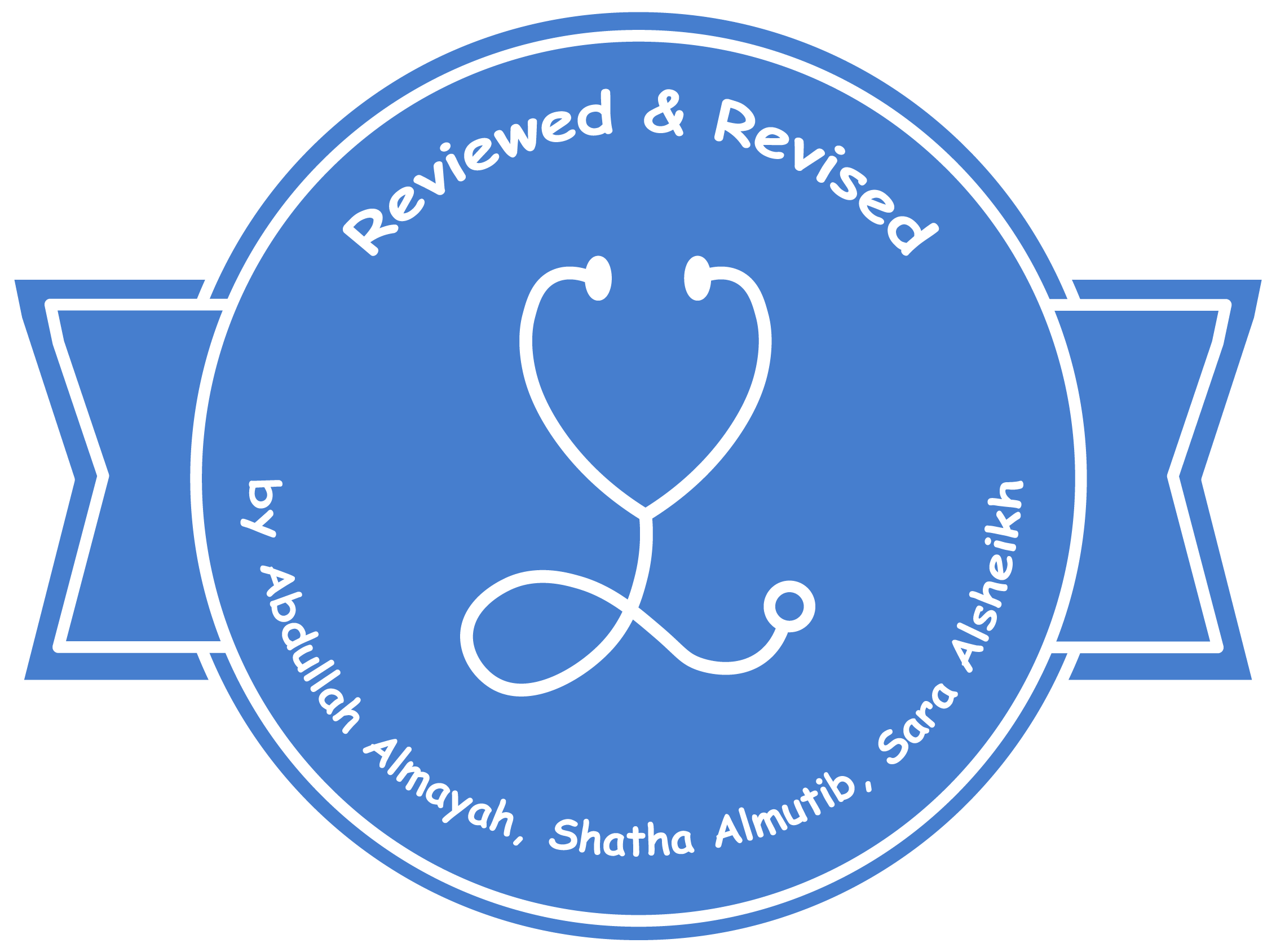 Respiratory Viral Infections (1)
Editing File
Introduction to respiratory viral infections.
Characteristics of respiratory viruses (Orthomyxoviridae, Paramyxoviridae).
Mode of transmission.
Clinical features.
Lab diagnosis.
Treatment & prevention.
Respiratory Tract Infections
Are the commonest of human infections and cause a large amount of morbidity and loss of time at work (sick leave).

Are common in both children and adults.

Mostly caused by viruses.

Mostly are mild and confined to the upper respiratory tract (URT).

Mostly are self-limiting disease.
            Only influenza virus and RSV can be treated

URT-infection may spread to other organs causing more severe infection and death.
Clinical Manifestations:
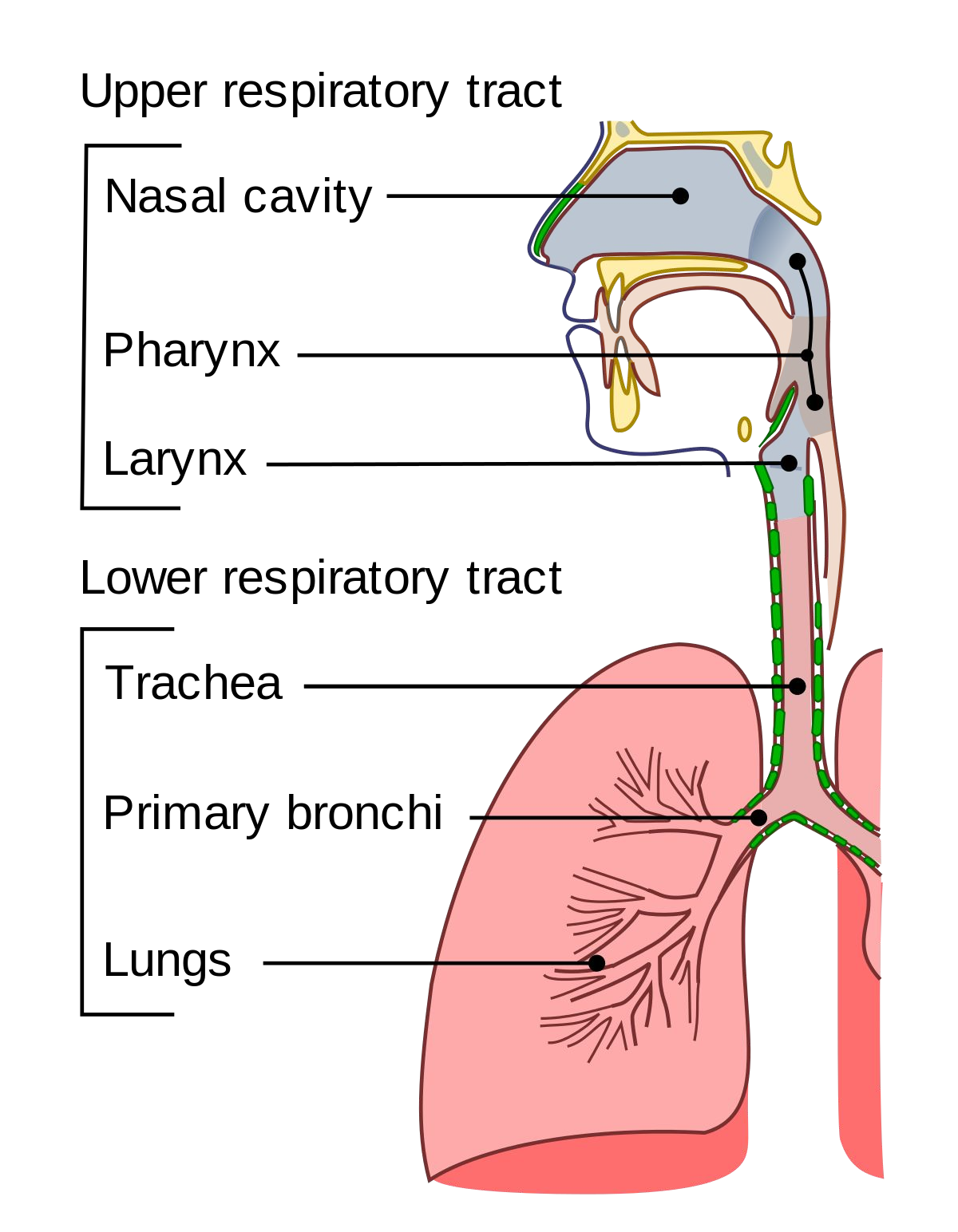 Common in upper respiratory tract:
Common cold (rhinitis).
Pharyngitis.
Tonsillitis.
Sinusitis & otitis media.
Common in lower respiratory tract:
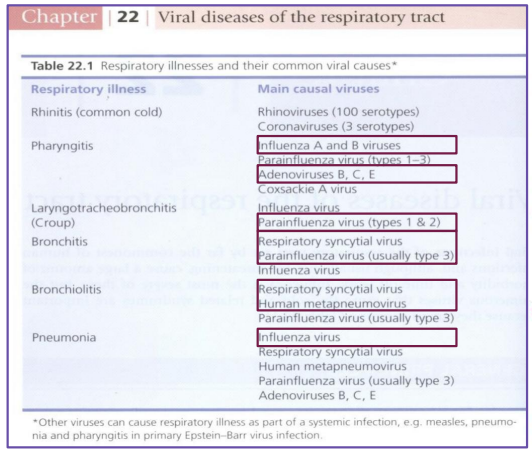 Croup (acute laryngotracheobronchitis).
Acute bronchitis.
Acute bronchiolitis.
Viral pneumonia.
           When the infection spreads to the         
                 lung, it’s called pneumonia
Types of influenza virus
• Infects human only 
• Causes mild illness
A
C
B
A
C
B
• Infects human and Animal
• Causes epidemic & pandemic
• Causes epizootic in animal
• Antigenic drift= minor change 
• Antigenic shift= major change= Reassortment= rearrangement
• Infects human only 
• Causes mild illness
• Infects human only 
• Causes outbreak
• Antigenic drift only
• Infects human only 
• Causes outbreak
• Antigenic drift only
Antigenic shift and drift
• Infects human only 
• Causes mild illness
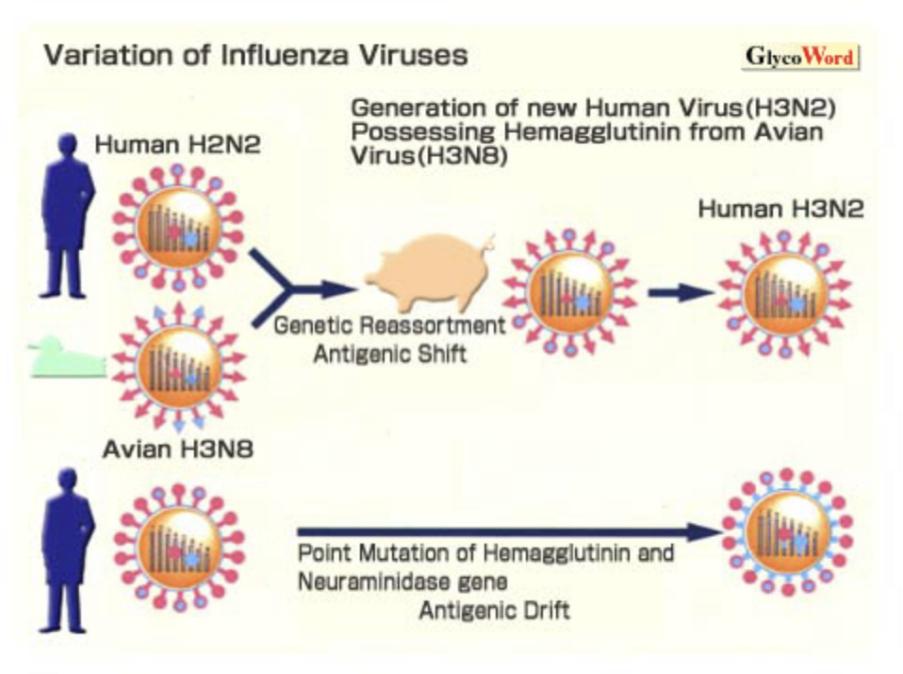 Antigenic drift: the accumulation of a series of minor (small) genetic mutation.
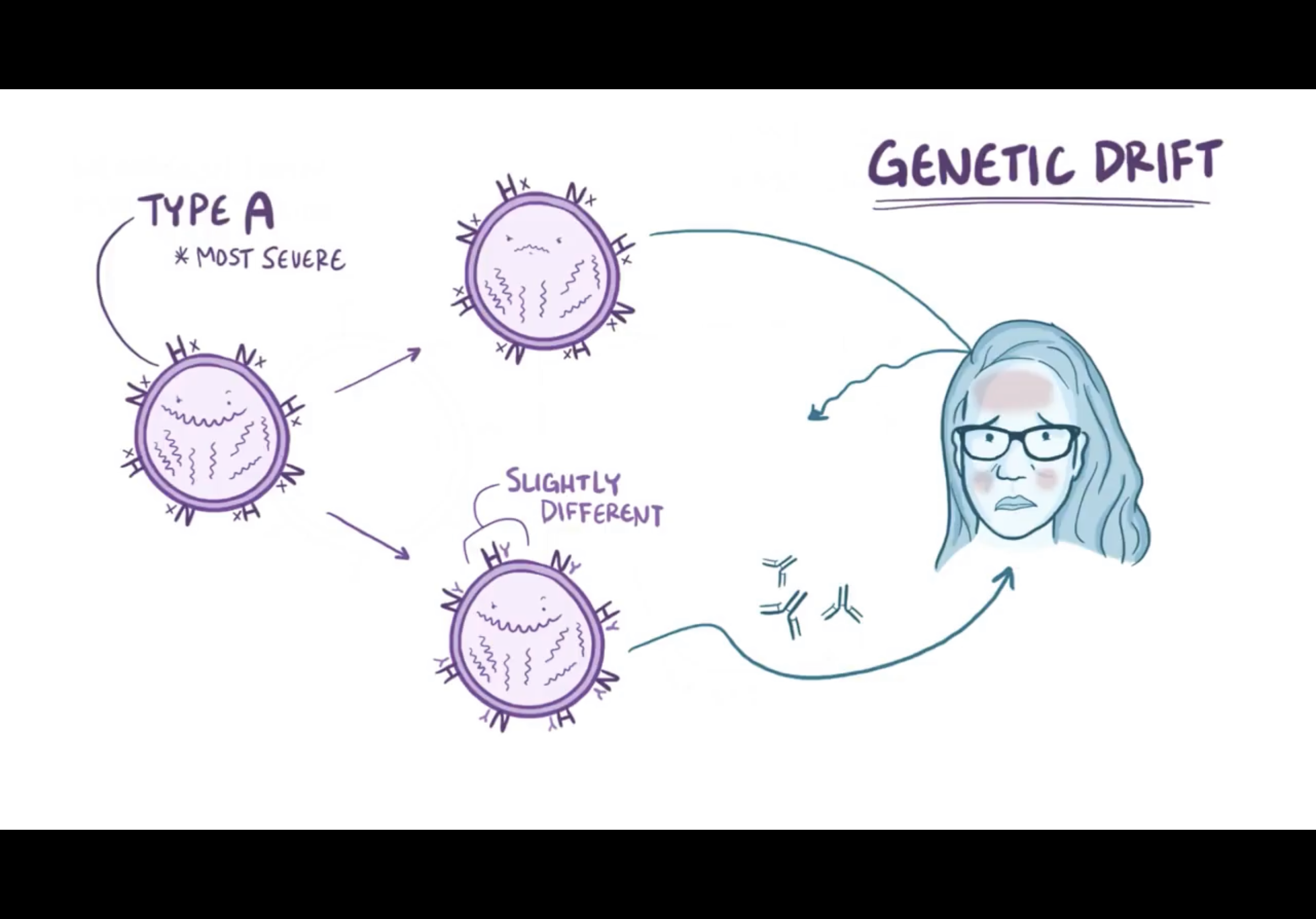 غالبا یكون فیروس واحد صار له طفرة أكثر من مره ومع الزمن وكثرة الطفرات صار كأنه فیروس جدید مثلا تغیر مكان أو ترتیب الرسبترز مو أكثر من كذا
DRIFT / MUTATIONS HAPPEN WITH BOTH TYPE A & B
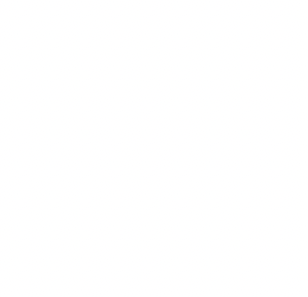 Antigenic shift: mixing of genes from influenza viruses from different species.
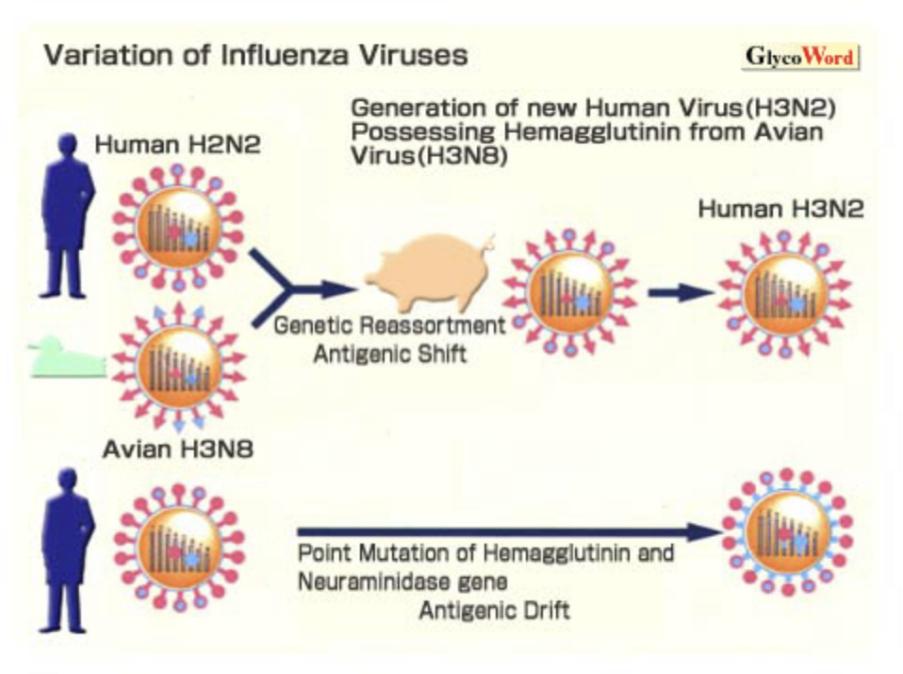 بالصورة الـ hemagglutinin والـ neuraminidase عند الانسان زي ما تشوفون شكله دائري ، وعند الطيور شكله مثلث ، هذا يعني أن حتى لو عندي طيور مصابة بانفلونزا ماراح تجيني عدوى لأن ماعندي رسبتر للمثلثات والعكس بالنسبة للطيور ماراح اعديها لأن ماعندها رسبتر للدوائر . اللي صار بعدين أن فيه خنزير اصابته العدوى من الإنسان والطيور برضو لأنه مخلوق عنده كل أنواع الرسبترز ، فصار عنده دوائر ومثلثات ، وحصل جوا جسمه reassortment للجينات والنتيجة طلع لنا فايروس جديد فيه دوائر ومثلثات ، وبيقدر يعدي الانسان والحيوان كلهم ، يعني نتج لي ، Influenza type A
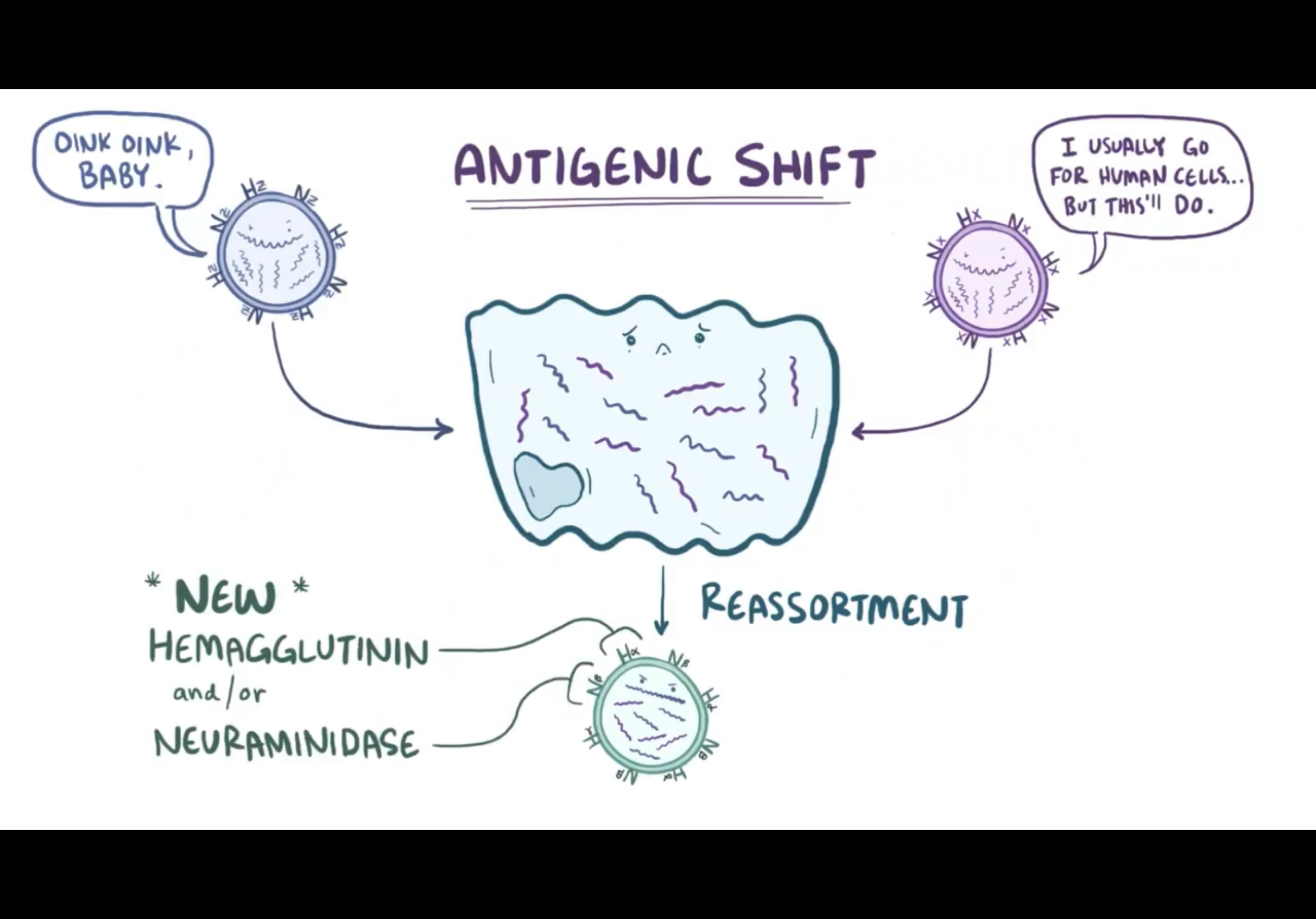 SHIFT / REASSORTMENT ONLY HAPPENS WITH TYPE A
Influenza Virus
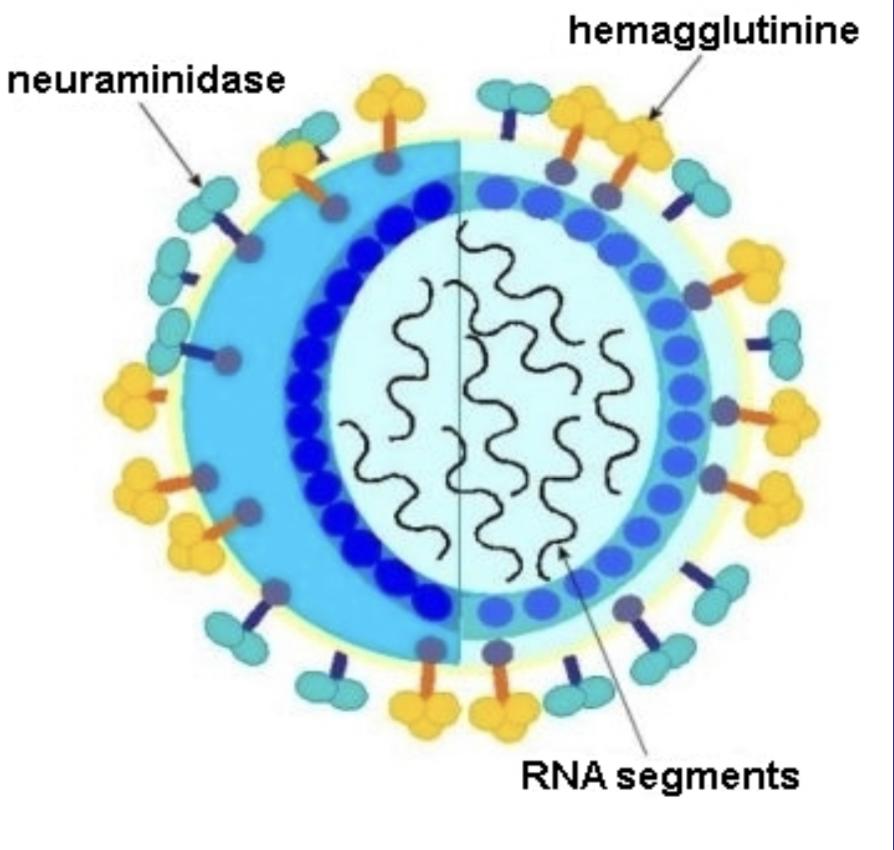 Will be discussed in slide 6
The RNA of this virus is segmented to 8 segments which makes it more prone to mutations and therefore we have to take a vaccine each year
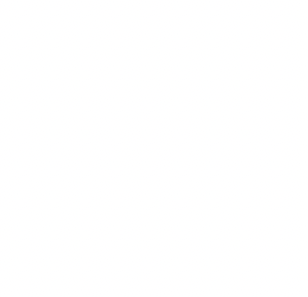 Most of the viral infections are self-limiting( don’t need a medication) but we give these drugs to people with severe infections.
Influenza Virus, cont.
Influenza Viral Proteins
Neuraminidase: يسمح للفيروس انه يطلع من الخلية المصابة ويروح يعدي خلايا أخرى مجاورة
Type A influenzavirus : Divided into subtypes based on the hemagglutinin and neuraminidase proteins.
The currently circulating strains are: H1N1 & H3N2.
Avian Flu 
(انفلونزا الطيور)
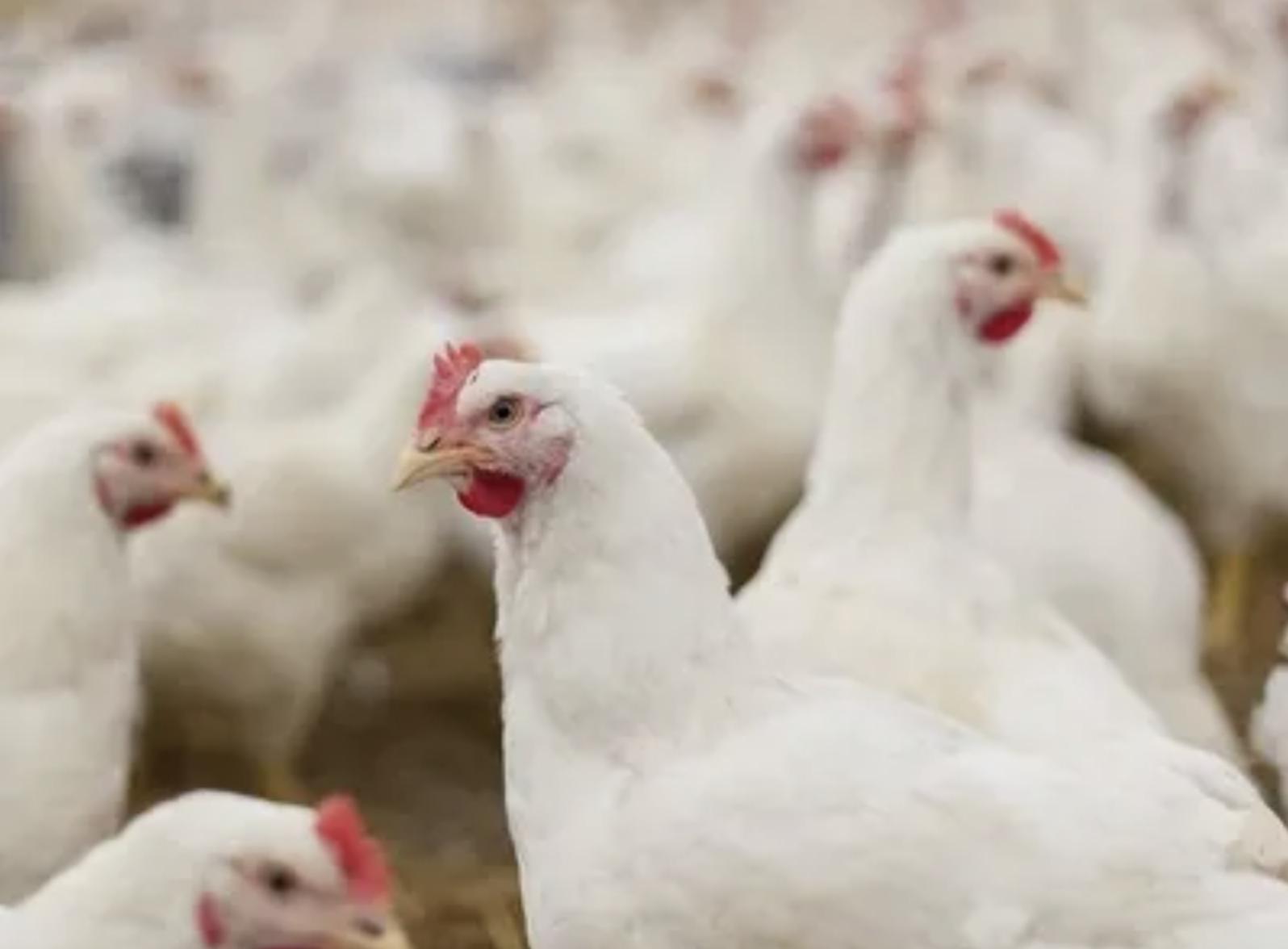 Avian influenza type A virus (H5N1).
The ability of H5N1 strain to infect birds more effectively than human is due to:
This explains why human are rarely infected with H5N1 but if human become infected will have severe lower respiratory tract infection and pneumonia.
Female slides only
Swine Flu
(انفلونزا الخنازير)
Increased rates of severe complications, hospitalization, and death were observed among infected pregnant women compared with the general population, particularly during the second and third trimesters and after delivery.

Most deaths were related to respiratory failure resulting from severe pneumonia with multifocal infiltrates on lung . Although the majority of reported deaths occurred in individuals with underlying health problems ,up to one-third of hospitalized patients had no underlying chronic illness
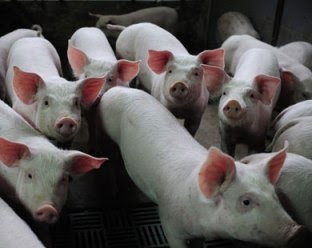 Parainfluenza Virus
Dr: If croup / acute laryngotracheobronchitis are is suspected, YOU NEVER TAKE A THROAT SWAB!!! Go for NPA
More common in infant and young children. In adult is just a common cold
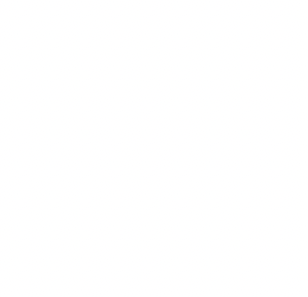 Treatment and prevention:
Routine testing by Direct detection of the virus from sputum, Nasopharyngeal swab, aspirate (NPA) or respiratory secretion by direct immunofluorescence assay (IFA).
Supportive treatment (reassurance), No specific treatment or vaccine available.
tissue culture, PCR.
Lab diagnosis:
Other detection methods:
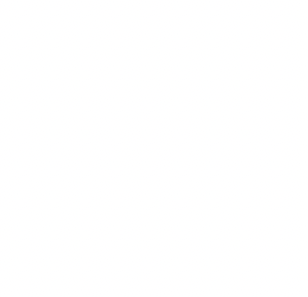 Respiratory Syncytial Virus
 (RSV & Human metapneumovirus)
Syncytial= fused cells
More common in infant
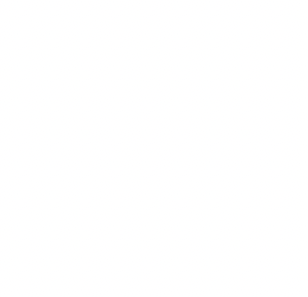 (influenza(A&B),parainfluenza, and RSV viruses): have direct respiratory tract infection
Lab diagnosis:
Other detection methods:
Female slides only
Respiratory syncytial virus
Multinucleated giant cells called syncytia
Usually these syncytia are the result of expression of a viral fusion protein at the host cell membrane during viral replication.
Viruses such as RSV are known to induce the formation of syncytia.
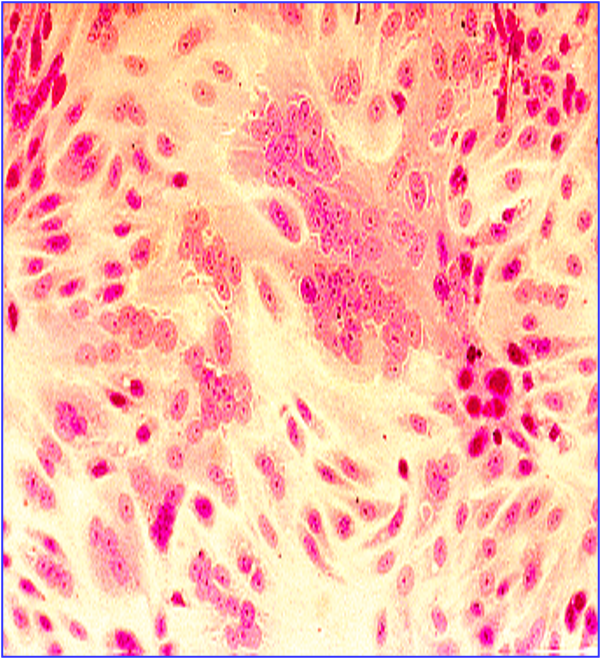 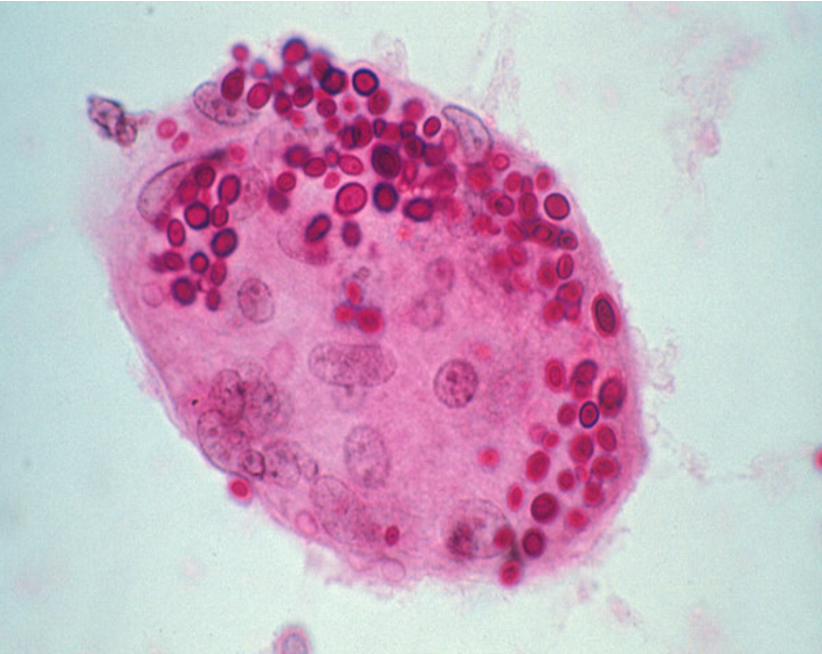 Measles Virus
(الحصبة)
Measles Virus
Measles Maculopapular
Koplik’s spot
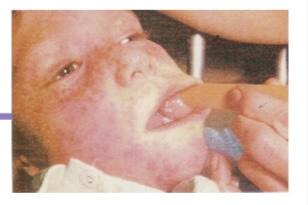 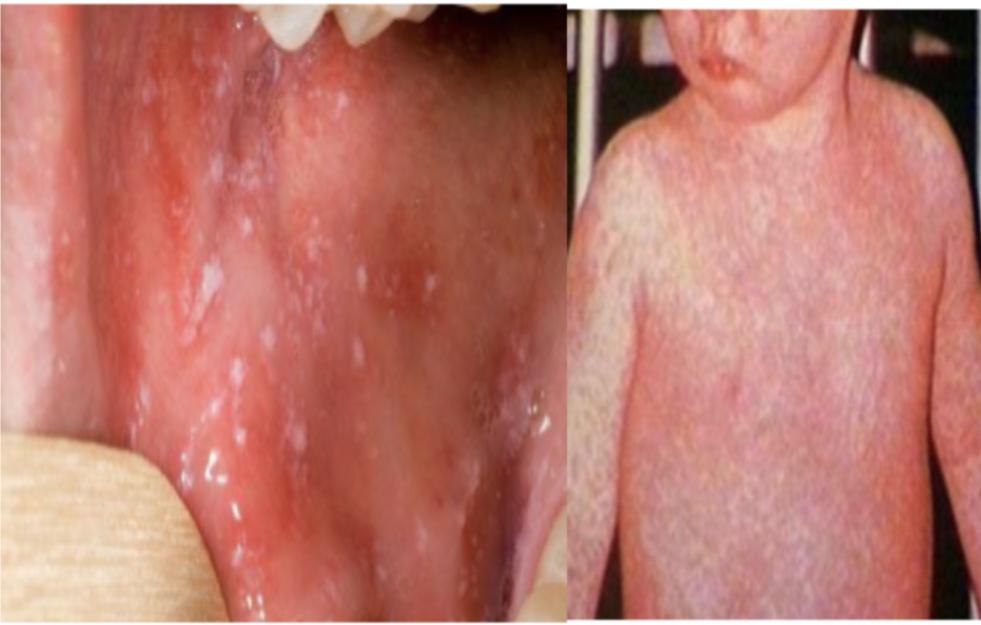 Mumps Virus
Mumps Virus
Very infectious
(More severe in adults)
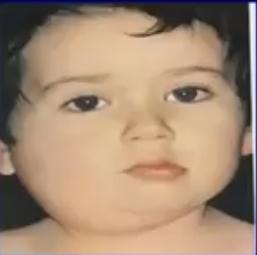 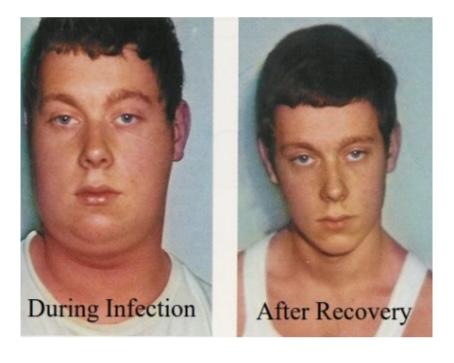 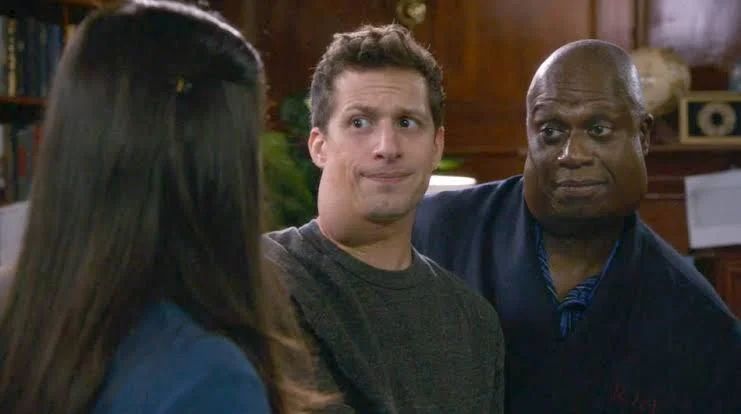 Thank you Najla
هو نفسه الفايروس الي جاهم  interesting صح?
Summary
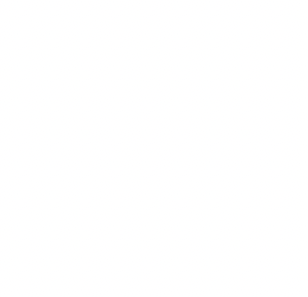 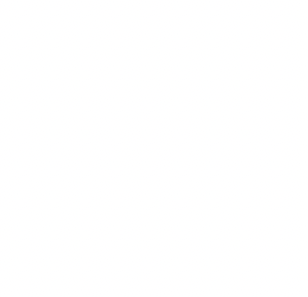 Questions from the doctor
SAQ
Q1: A 2-year-old child presents to the pediatrician’s office for a rash. Her mother is against vaccines, so the child had not received any childhood vaccines. On physical exam, she has a high fever as well as a confluent maculopapular rash. She also has blue-white spots on her buccal mucosa.
A) What do you think is the virus? 
B) How will you diagnose it? 
C) Treatment or prevention? 
D) What are possible complications?
Q2: 5-month-old girl was admitted to the emergency department of a secondary hospital for recurrent episodes of shortness of breath. She had been referred to the hospital by the general practitioner after 3 days of gradually worsening symptoms of difficult breathing, cough and expiratory wheeze. No medication had been given. Physical examination on admission showed a well-developed, well- nourished infant. There were no congenital abnormalities. The patient had a normal weight and length. Temperature: 38, BP: 90/65 mmHg Heart rate: 140/min Respiratory rate: 65/minute with nasal flaring and intercostal retractions, Pulse oximetry: 95% on room temperature.
A) What is your diagnosis? 
B) What virus could this be a complication of? 
C) How will you confirm it in the lab? 
D) Your choice of treatment? 
E) Is there a vaccine for the causative virus?
Q3: 1-year-old boy who was brought to the clinic in January because he
developed fever, chest congestion, rhinorrhea, decreased oral intake and a "barking" cough 3 days previously. His medical history was significant only for recurrent otitis media. On examination, his temperature was 38.40C. He was in acute distress and had audible obstructive upper airway sounds. His throat was erythematous. On lung examination, upper airway sounds were prominent and there was wheezing and subcostal retractions.
A) What is your diagnosis? 
B) What lab diagnostic method should be asked for? 
C) What are other complications that this virus may cause? 
D) What is your choice of treatment?
Answers Key
A1: 
(A)Measles
(B) Serology IgM, ELISA 
(C) No treatment, but MMR vaccine 
(D) Encephalitis & Giant cell pneumonia
A2:
(A) Bronchiolitis
(B) RSV infection 
(C) Nasopharyngeal swab + IFA
 (D) Ribavirin 
(E) Nope
A3:
 (A) Croup Aka. Acute laryngotracheobronchitis 
(B) Nasopharyngeal swab, aspirate (NPA) + IFA 
(C) Bronchiolitis and Pneumonia
(D) Supportive treatment
1-A 2-B 3-B 4-B 5-A 6-C
MCQs
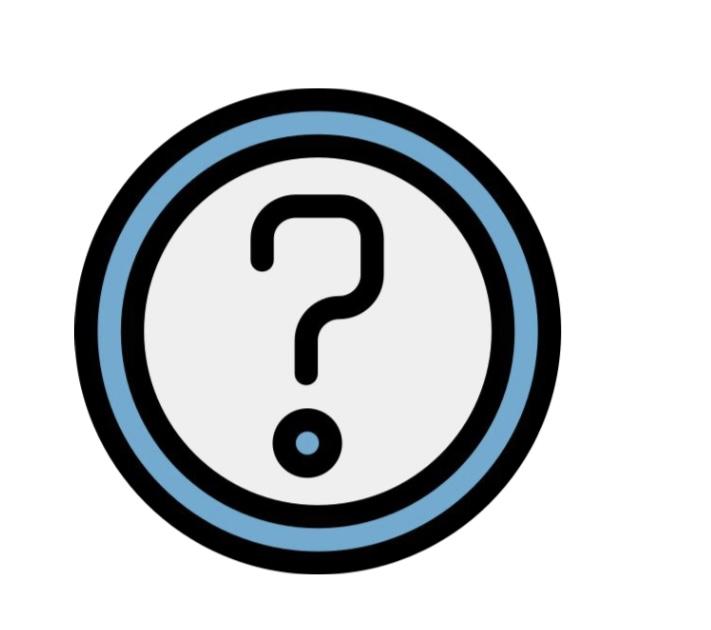 For more questions click here!
Microbiology Team442
Special Thanks to Microbiology Team441
Thanks to the amazing Sara Alhamlan for the great theme!
Microbiology442@gmail.com